Об оказании бесплатной юридической помощи гражданам в Тамбовской области
В соответствии с Федеральным законом от 21.11.2011 № 324-ФЗ «О бесплатной юридической помощи в Российской Федерации», Законом  Тамбовской области от 02.10.2012 № 188-З «Об организации оказания бесплатной юридической помощи отдельным категориям граждан в Тамбовской области» и постановление администрации Тамбовской области от 11.10.2012 № 1234 «О мерах по реализации Федерального закона «О бесплатной юридической помощи в Российской Федерации» и Закона области «Об организации оказания бесплатной юридической помощи отдельным категориям граждан в Тамбовской области» на территории области отдельным категориям гражданам оказывается бесплатная юридическая помощь. 
Оказание бесплатной юридической помощи осуществляется:
- Тамбовским областным государственным казенным учреждением  Государственное юридическое бюро  Тамбовской области» (Госюрбюро);
- юридическими клиниками, созданными на базе высших учебных заведений области;
- негосударственными центрами бесплатной юридической помощи (некоммерческими организациями, адвокатскими образованиями, нотариусами)
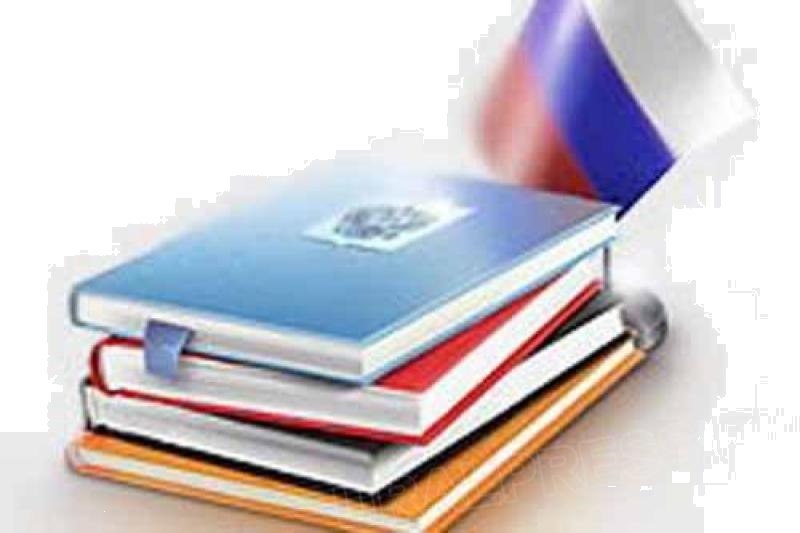 Для получения бесплатной юридической помощи гражданин представляет следующие документы:

заявление об оказании бесплатной юридической помощи;

паспорт или иной документ, удостоверяющий личность гражданина Российской Федерации;

документ, подтверждающий его проживание на территории области;

 документы, подтверждающие отнесение гражданина к категории граждан, которым оказывается бесплатная юридическая помощь;

иные документы, относящиеся к вопросу, по которому оказывается юридическая помощь (документы, описывающие спорный вопрос).

При обращении в интересах гражданина, имеющего право на получение бесплатной юридической помощи, его законного представителя последний помимо документов, указанных выше представляет документы, удостоверяющие его личность и полномочия (например, полномочия могут быть подтверждены доверенностью).
Бесплатная юридическая помощь оказывается в виде
составления заявлений, жалоб, ходатайств и других документов правового характера
представления интересов гражданина в судах, государственных и муниципальных органах
правового консультирования 
(устно, письменно)
Госюрбюро оказывает все виды юридической помощи, при этом представление интересов гражданина в судах, государственных и муниципальных органах осуществляется в случаях и в порядке, которые установлены Федеральным законом «О бесплатной юридической помощи в Российской Федерации», другими федеральными законами и Законом Тамбовской области «Об организации оказания бесплатной юридической помощи в Тамбовской области». 
Юридические клиники и негосударственные центры бесплатной юридической помощи (некоммерческие организации) могут осуществлять правовое консультирование граждан в устной и письменной форме, а также составлять  заявления, жалобы, ходатайства и другие документы правового характера. Нотариусы оказывают бесплатную юридическую  помощь гражданам в виде консультирования по вопросам, относящимся к их полномочиям (по вопросам нотариальной деятельности).
Лица, имеющие право на получение бесплатной юридической помощи (нижеуказанным категориям граждан бесплатная юридическая помощь предоставляется Госюрбюро. При этом юридические клиники и негосударственные центры бесплатной юридической помощи могут оказывать помощь также  иным категориям граждан, непоименованным в списке (определяют самостоятельно).
1) малоимущие граждане;
2) инвалиды I и II группы;
3) ветераны Великой Отечественной войны, Герои Российской Федерации, Герои Советского Союза, Герои Социалистического Труда, Герои Труда Российской Федерации;
4) дети-инвалиды, дети-сироты, дети, оставшиеся без попечения родителей, лица из их числа (их представители), если они обращаются по вопросам, связанным с обеспечением и защитой прав и законных интересов таких детей;
5) лица, желающие принять на воспитание в свою семью ребенка, оставшегося без попечения родителей, если они обращаются по вопросам, связанным с устройством ребенка на воспитание в семью;
6) усыновители, если они обращаются по вопросам, связанным с обеспечением и защитой прав и законных интересов усыновленных детей;
7) граждане пожилого возраста и инвалиды, проживающие в организациях социального обслуживания, предоставляющих социальные услуги в стационарной форме;
8) несовершеннолетние, содержащиеся в учреждениях системы профилактики безнадзорности и правонарушений несовершеннолетних, и несовершеннолетние, отбывающие наказание в местах лишения свободы (их представители), если они обращаются по вопросам, связанным с обеспечением и защитой прав и законных интересов таких несовершеннолетних (за исключением вопросов, связанных с оказанием юридической помощи в уголовном судопроизводстве);
9) граждане, имеющие право на бесплатную юридическую помощь в соответствии с Законом Российской Федерации от 02.07.1192 № 3185-1                        «О психиатрической помощи и гарантиях прав граждан при ее оказании»;
10) граждане, признанные судом недееспособными (их законные представители), если они обращаются по вопросам, связанным с обеспечением и защитой прав и законных интересов таких граждан;
11) граждане, пострадавшие в результате чрезвычайной ситуации.
Законом  области «Об организации оказания бесплатной юридической помощи отдельным категориям граждан в Тамбовской области»  дополнительно предусмотрено право на получение бесплатной юридической помощи  в экстренных случаях гражданами, оказавшимися в трудной жизненной ситуации, возникшей вследствие стихийных бедствий, пожара, террористического акта, чрезвычайных ситуаций природного и техногенного характера
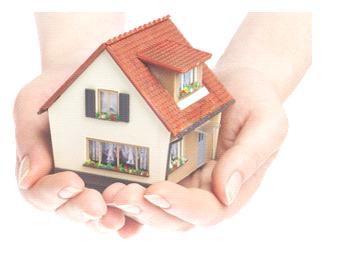 Случаи оказания бесплатной юридической помощи:
заключение, изменение, расторжение, признание недействительными сделок с недвижимым имуществом, государственная регистрация прав на недвижимое имущество и сделок с ним (в случае, если квартира, жилой дом или их части являются единственным жилым помещением гражданина и его семьи);
признание права на жилое помещение, предоставление жилого помещения по договору социального найма, договору найма специализированного жилого помещения, предназначенного для проживания детей-сирот и детей, оставшихся без попечения родителей, лиц из их числа, расторжение и прекращение договора социального найма жилого помещения, выселение из жилого помещения (в случае, если квартира, жилой дом или их части являются единственным жилым помещением гражданина и его семьи), расторжение и прекращение договора найма специализированного жилого помещения, предназначенного для проживания детей-сирот и детей, оставшихся без попечения родителей, лиц из их числа, выселение из указанного жилого помещения;
 признание и сохранение права собственности на земельный участок, права постоянного (бессрочного) пользования, а также права пожизненного наследуемого владения земельным участком (в случае, если на спорном земельном участке или его части находятся жилой дом или его часть, являющиеся единственным жилым помещением гражданина и его семьи);
защита прав потребителей (в части предоставления коммунальных услуг);
отказ работодателя в заключении трудового договора, нарушающий гарантии, установленные Трудовым кодексом Российской Федерации, восстановление на работе, взыскание заработка, в том числе за время вынужденного прогула, компенсация морального вреда, причиненного неправомерными действиями (бездействием) работодателя;
признание гражданина безработным и установление пособия по безработице;
возмещение вреда, причиненного смертью кормильца, увечьем или иным повреждением здоровья, связанным с трудовой деятельностью или с чрезвычайной ситуацией;
 предоставление мер социальной поддержки, оказание малоимущим гражданам государственной социальной помощи, предоставление субсидий на оплату жилого помещения и коммунальных услуг;
назначение, перерасчет и взыскание страховых пенсий по старости, пенсий по инвалидности и по случаю потери кормильца, пособий по временной нетрудоспособности, беременности и родам, безработице, в связи с трудовым увечьем или профессиональным заболеванием, единовременного пособия при рождении ребенка, ежемесячного пособия по уходу за ребенком, социального пособия на погребение;
 установление и оспаривание отцовства (материнства), взыскание алиментов;
 установление усыновления, опеки или попечительства над детьми-сиротами и детьми, оставшимися без попечения родителей, заключение договора об осуществлении опеки или попечительства над такими детьми;
защита прав и законных интересов детей-сирот и детей, оставшихся без попечения родителей, лиц из числа детей-сирот и детей, оставшихся без попечения родителей;
реабилитация граждан, пострадавших от политических репрессий;
 ограничение дееспособности;
обжалование нарушений прав и свобод граждан при оказании психиатрической помощи;
медико-социальная экспертиза и реабилитация инвалидов;
обжалование во внесудебном порядке актов органов государственной власти, органов местного самоуправления и должностных лиц;
восстановление имущественных прав, личных неимущественных прав, нарушенных в результате чрезвычайной ситуации, возмещение ущерба, причиненного вследствие чрезвычайной ситуации.
За получением бесплатной юридической помощи можно обратиться:
Тамбовское областное государственное казенное учреждение 
«Государственное юридическое бюро  Тамбовской области»
ул. Советская, д. 118, г. Тамбов (каб.207, 208, 238); контактный телефон: 8(4752) 72-03-17 

ул. М.Горького, д. 20, г. Тамбов (в здании Тамбовского областного государственного казённого учреждения «Многофункциональный центр предоставления государственных и муниципальных услуг», окно № 35) 

Штатными специалистами Госюрбюро бесплатная юридическая помощь оказывается в городах Жердевка, Кирсанов, Котовск, Мичуринск, Моршанск, Рассказово, Уварово Тамбовской области в зданиях филиалов Тамбовского областного государственного казённого учреждения «Многофункциональный центр предоставления государственных и муниципальных услуг» (информацию о точном адресе оказания бесплатной юридической помощи можно узнать по телефону: 8(4752) 72-03-17
Негосударственные центры бесплатной юридической помощи
Тамбовское региональное отделение Общероссийской общественной организации «Ассоциация юристов России»
ул. Советская, д. 181 «б», г. Тамбов; контактный телефон: 8(4752) 72-34-34  (доб. 3106)
Некоммерческое партнерство «Центр правовой помощи»
ул. Володарского, д.39, г. Тамбов; контактный телефон: 8(4752) 45-09-92

АНО «Юридический Центр «Гарант»
ул. Советская, д.  94, г. Тамбов;  контактный телефон: 8(4752) 70-31-85

Тамбовская областная коллегия адвокатов «Юридическая фирма Приходько»
г. Тамбов, ул. М. Горького, д. 20 (здание Тамбовского областного государственного казённого учреждения «Многофункциональный центр предоставления государственных и муниципальных услуг», окно №21 )

Тамбовская региональная общественная организация «Центр правовых технологий «Гражданский союз»
ул. Интернациональная, д. 86 А, оф.15, г. Тамбов

АНО по защите гражданских прав «Голос»
ул. Н. Вирты, 2А, оф.15А, г. Тамбов; контактный телефон: 8(4752) 56-04-01

Тамбовский региональный общественный фонд по защите прав вкладчиков и акционеров
Моршанское шоссе, 18А, г. Тамбов; контактный телефон: 8(4752) 56-02-93

Общественная организация «Союз защиты прав потребителей Тамбовской области»
ул. Советская, д. 7, г. Моршанск, Тамбовская обл.; контактный телефон: 8(475 33) 4-43-70
Также сотрудники указанных негосударственных центров могут оказывать бесплатную юридическую помощь в здании ТОГКУ «Многофункциональный центр предоставления государственных и муниципальных услуг», расположенного по адресу: ул. М.Горького, д. 20, г. Тамбов.
Номер окна и время приема можете уточнить по телефонам, указанным выше, 
или по телефону 8 (475-2) 63-33-33
Юридические клиники
ФГБОУ ВО «Тамбовский государственный университет имени Г.Р. Державина»
ул. Советская, д. 181 Б, г. Тамбов; контактный телефон (4752) 53-22-41

ФГБОУ ВО «Тамбовский государственный технический университет»
ул. Мичуринская, д. 112 Д, г. Тамбов; контактный телефон (4752) 63-03-84

Тамбовский филиал ФГБОУ ВО «Российская академия народного хозяйства при Президенте Российской Федерации»
Моршанское шоссе, д.  14 А, г. Тамбов; контактный телефон (4752) 48-21-05

Филиал НОУ ВО «Российский новый университет» 
ул.  Карла Маркса, д. 175, корп. 3, г. Тамбов;  контактный телефон (4752) 77-10-65

Автономная некоммерческая организация «Академический правовой центр» Тамбовского филиала НОЧУ ВО «Академический правовой институт»)
пл. Л. Толстого, д.4 А, г. Тамбов; контактный телефон (4752) 53-39-87
Место и время приема юридических клиник уточняйте по телефонам,  указанным выше